Ancient Greek Houses
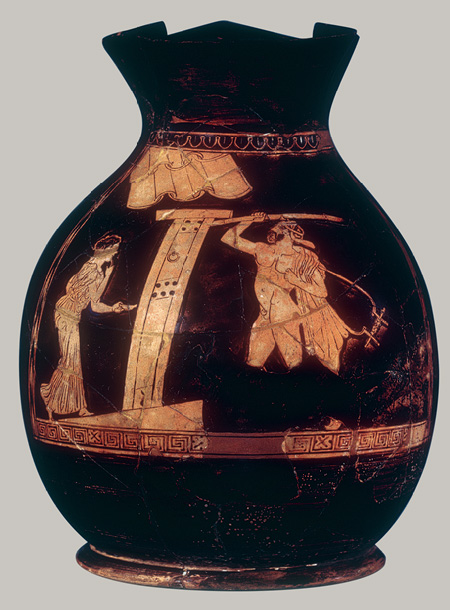 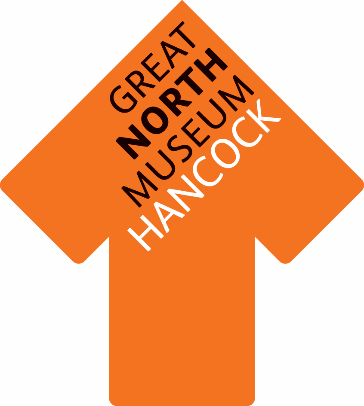 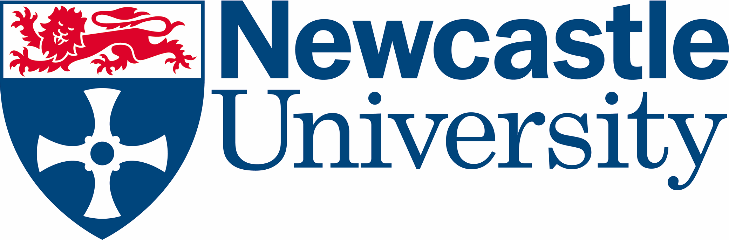 Greek houses might have looked like this
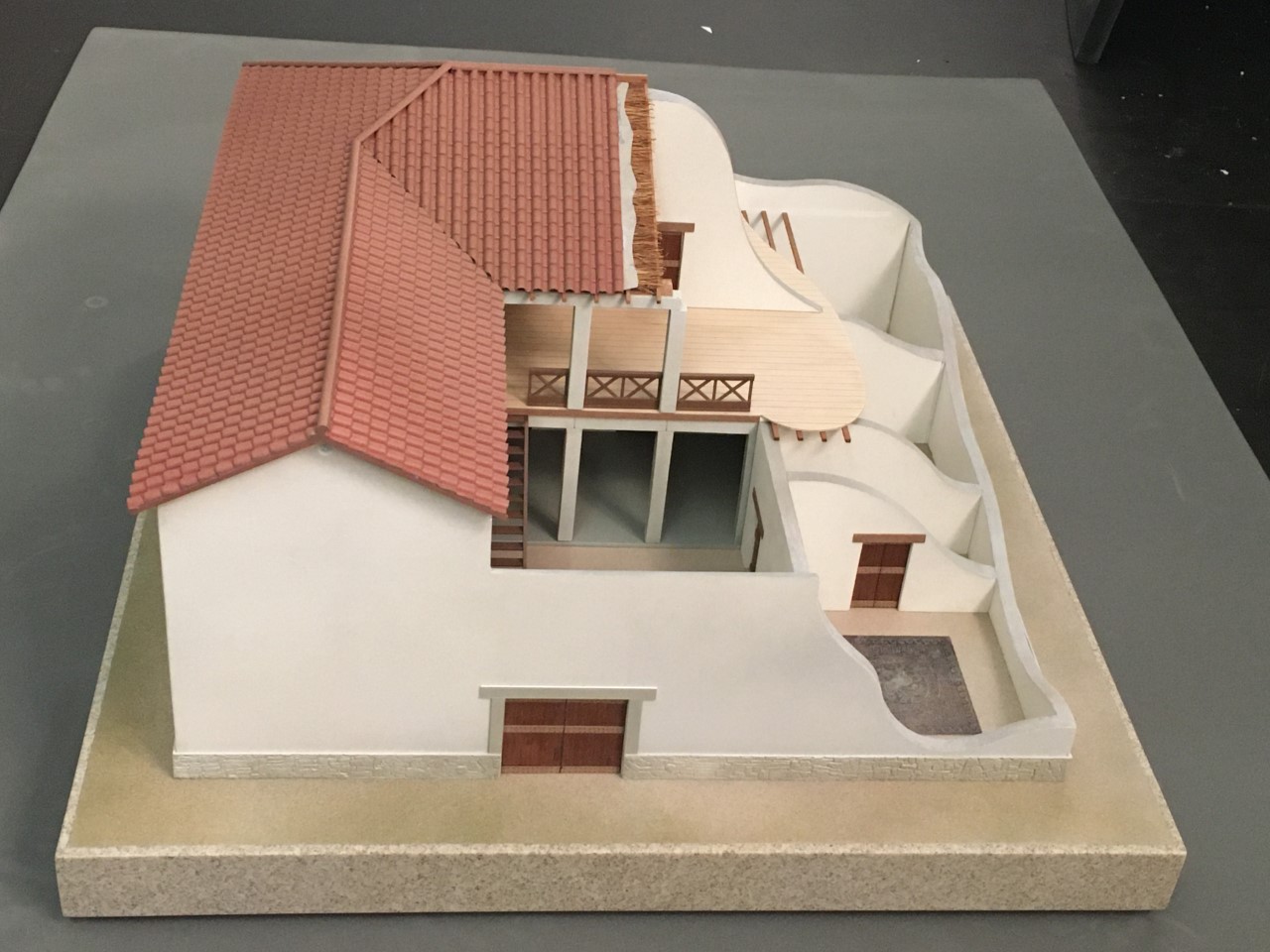 Olynthos
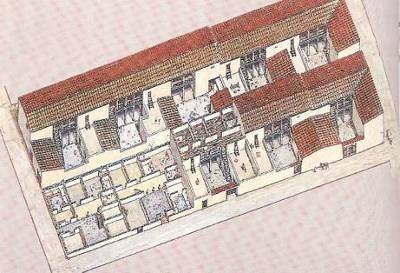 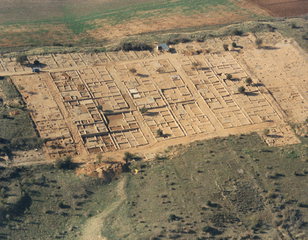 Two-storey houses?
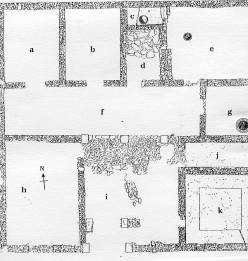 Olynthos, House
Stairs in courtyard
Gynaikon – women’s quarters
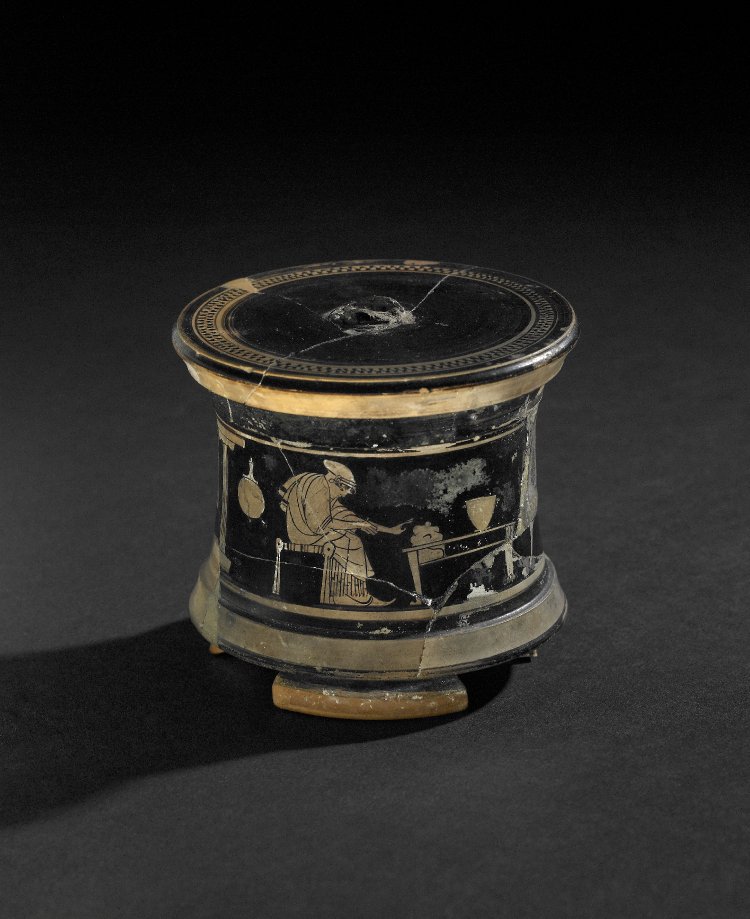 Making clothes:spinning and weaving
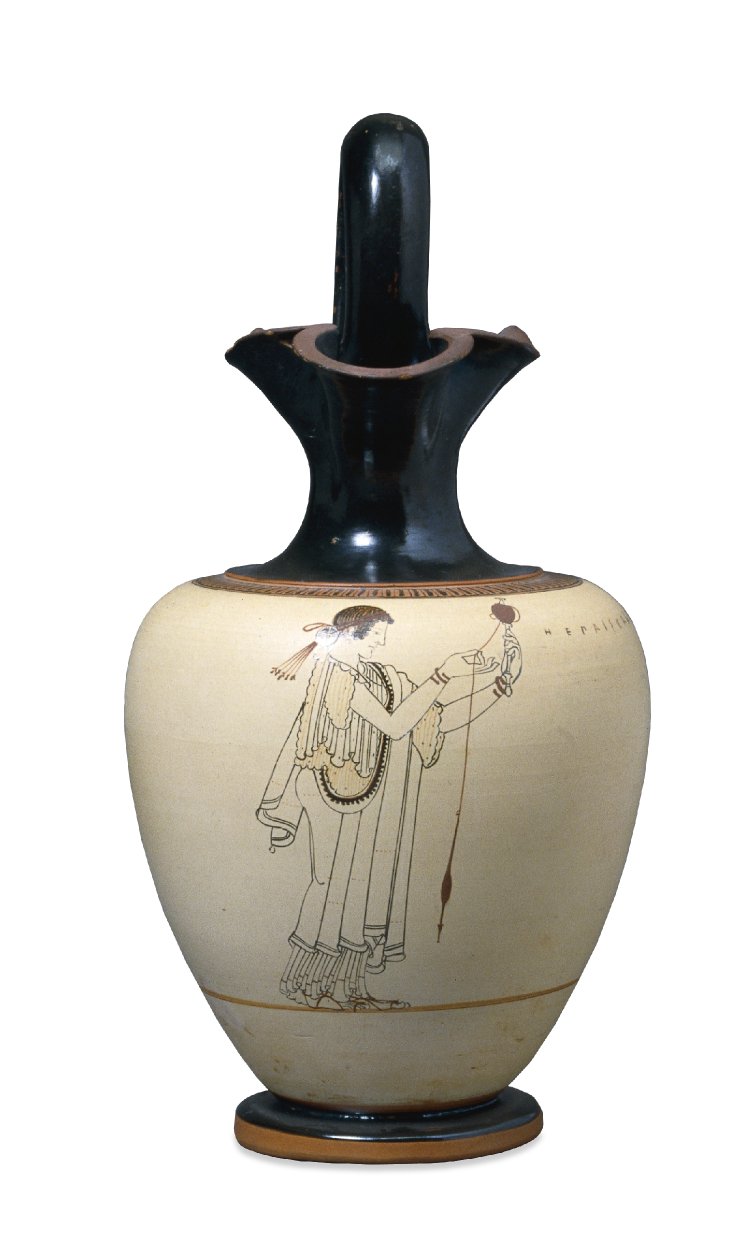 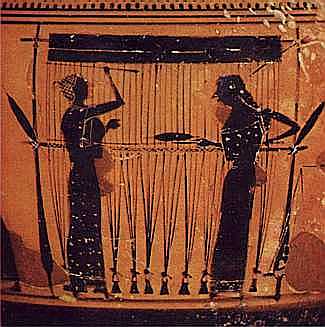 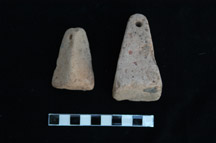 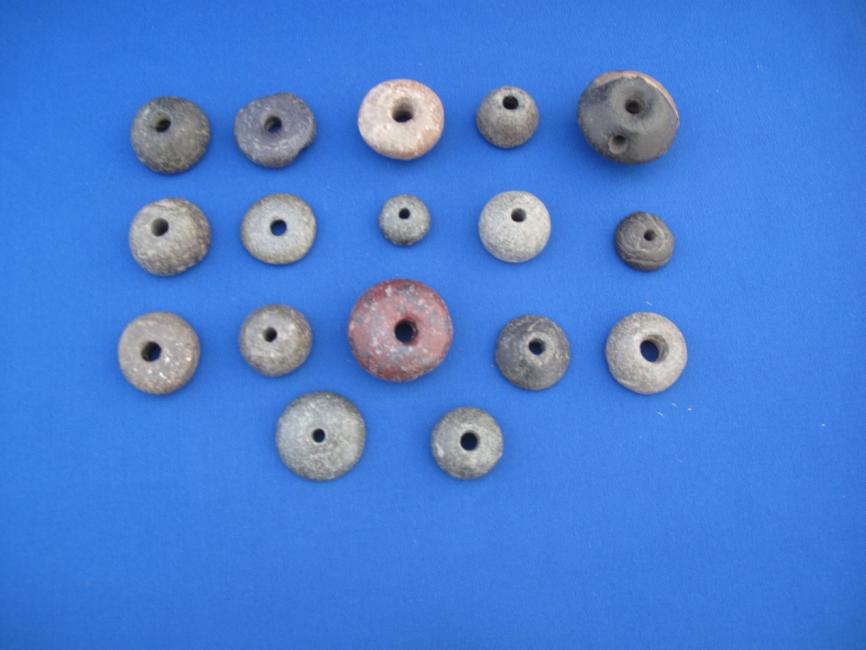 House at Olynthos
Loom weights in a room and in the courtyard
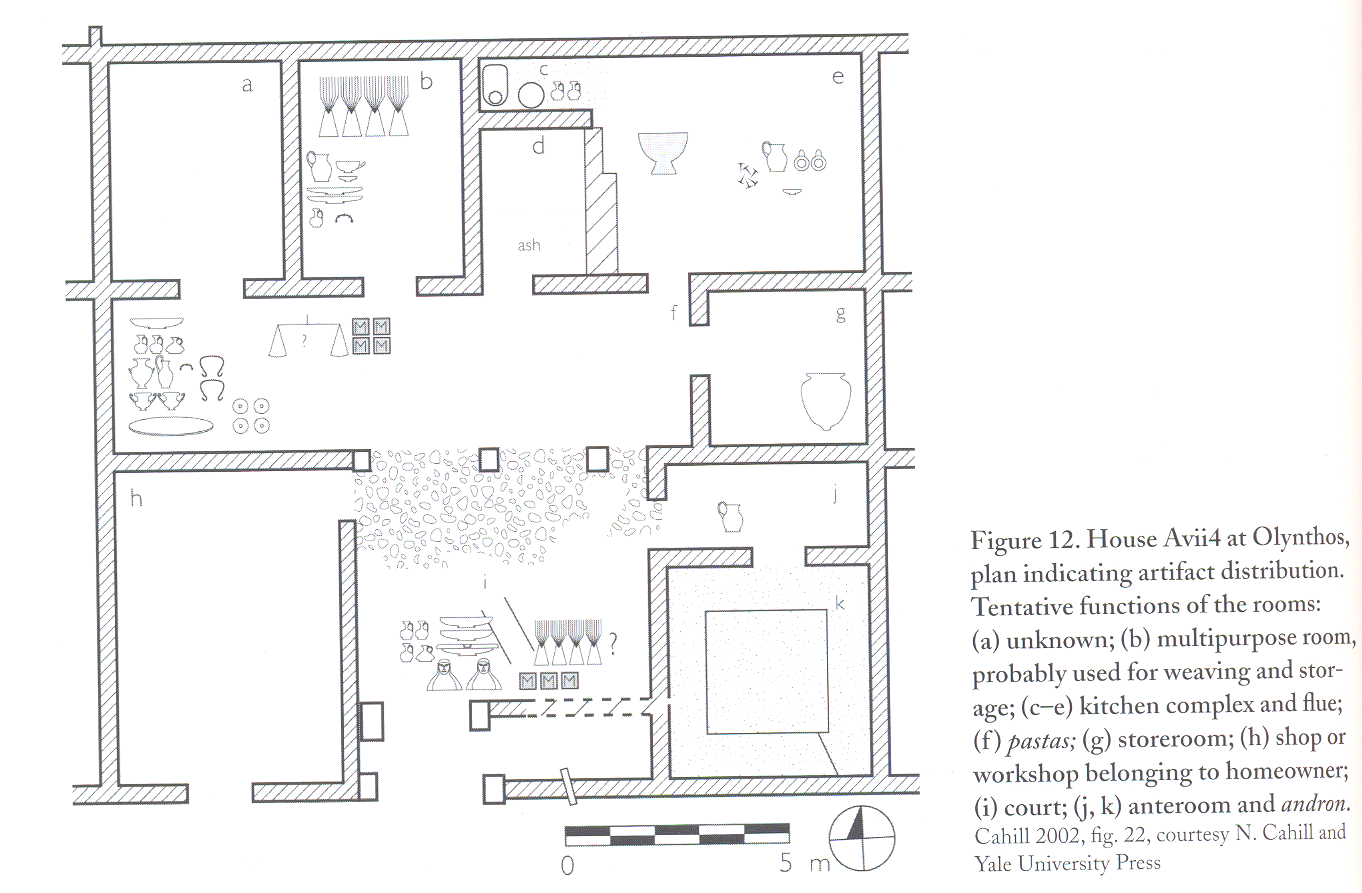 Andron
Andron – men’s dining room
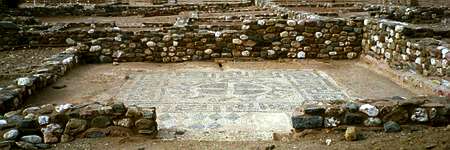 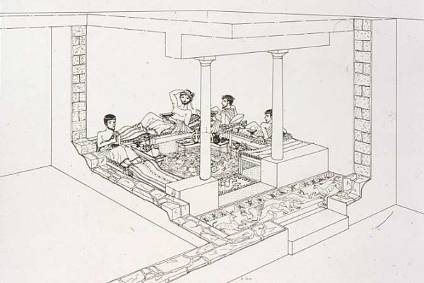 Olynthos, andron
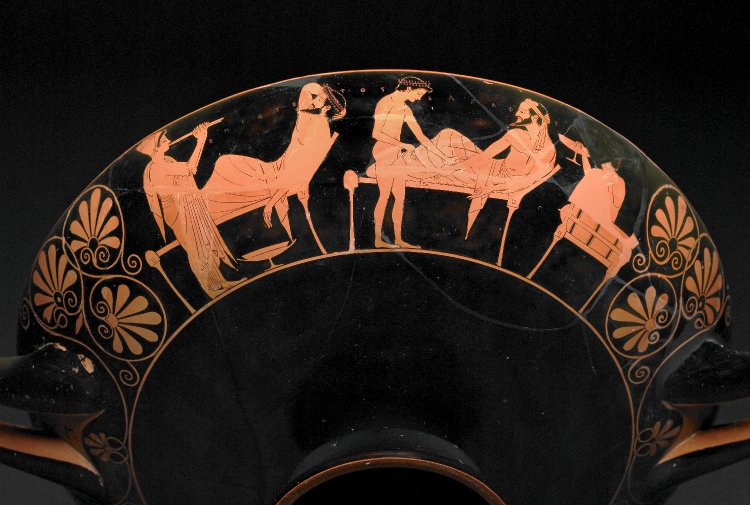 Storeroom
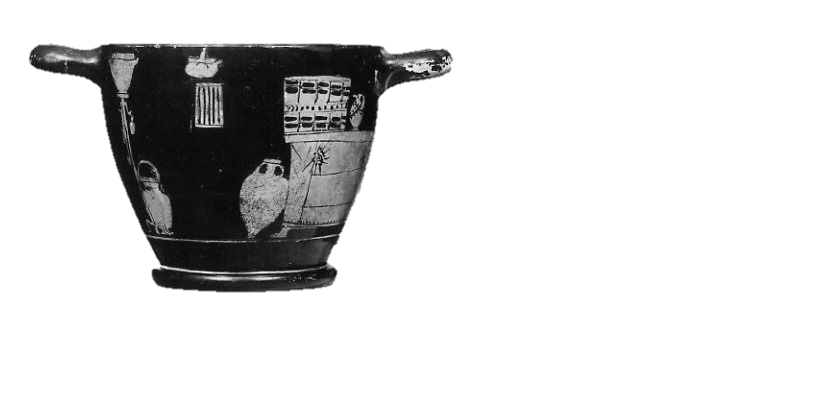 Olynthos, pithoi
Cooking – portable brazier
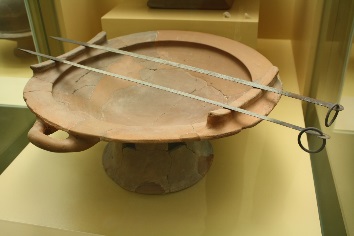 Furniture
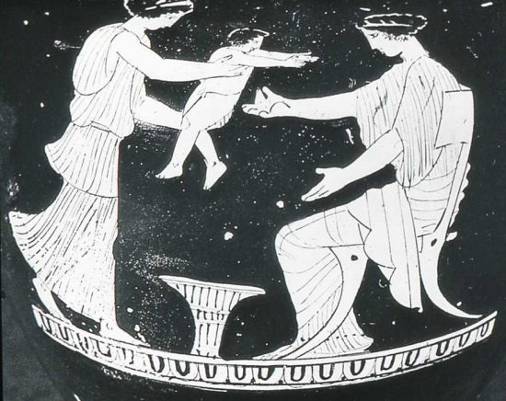 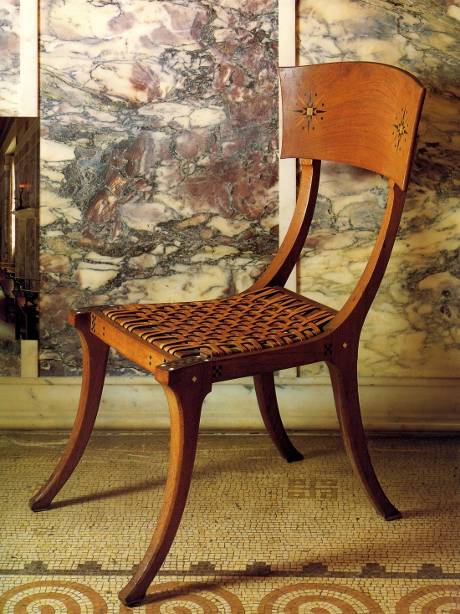 Furniture
Chests
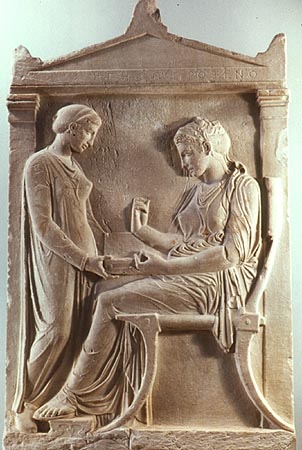 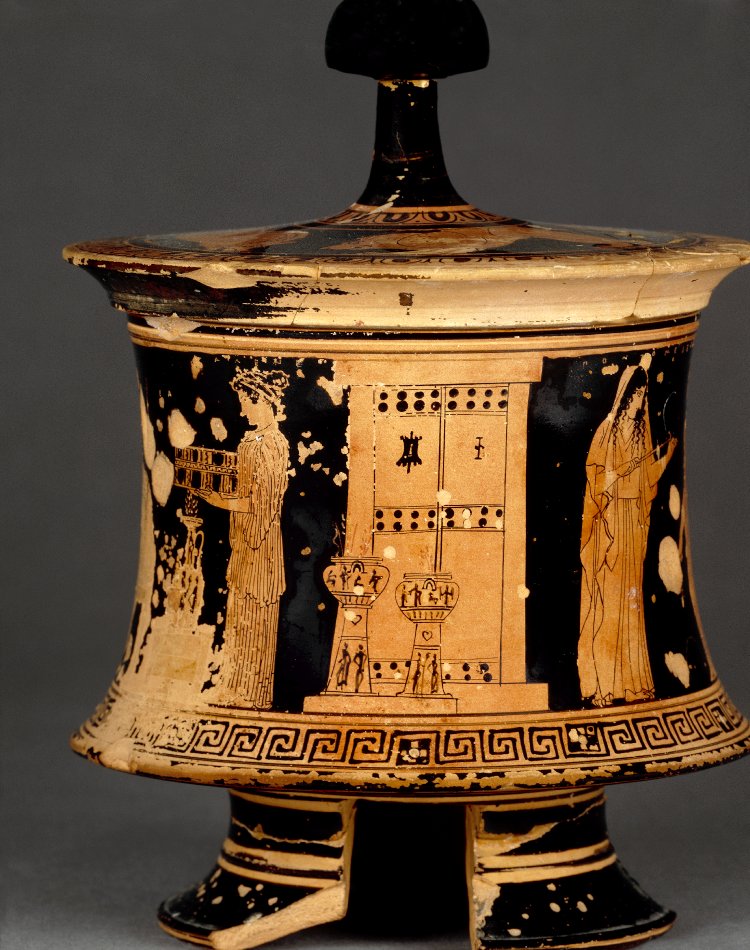 Boxes and Baskets
http://ancientgreece.co.uk
Daily Life
Challenge